МАТЕМАТИКА
3 класс
Тема: «Арифметические действия над числами»
Подготовила Казаринова Анна Владимировна
ГБДОУ СОШ № 81
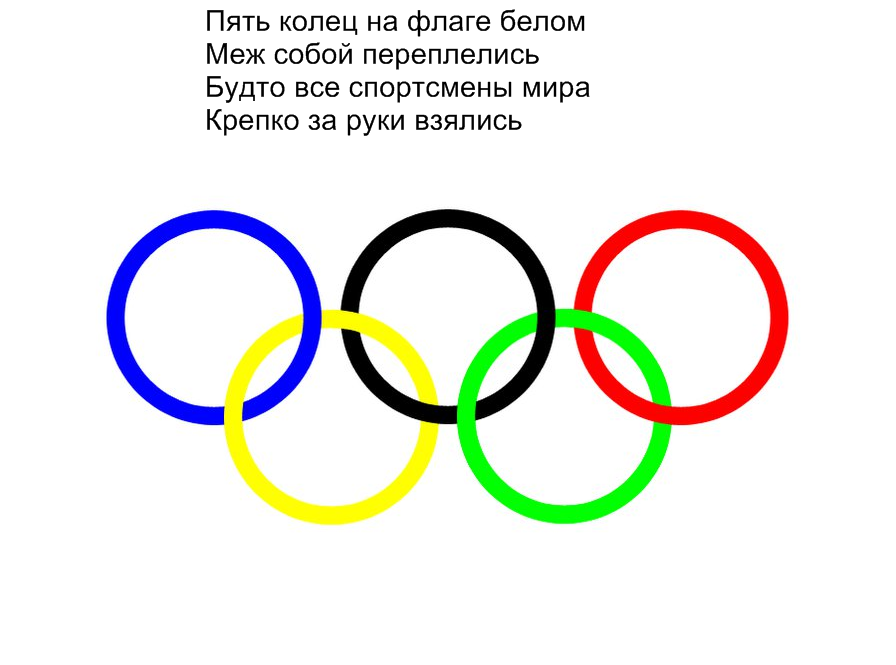 Разминка
увеличьте 35 на 2 десятка
 запишите число, в котором 7 единиц и 8 десятков
 найдите сумму чисел 42 и 35
 уменьшите  63  на  8
на сколько 52  больше 9
найдите разность чисел 99 и 81
увеличьте 75 на 12
запишите наибольшее двузначное число
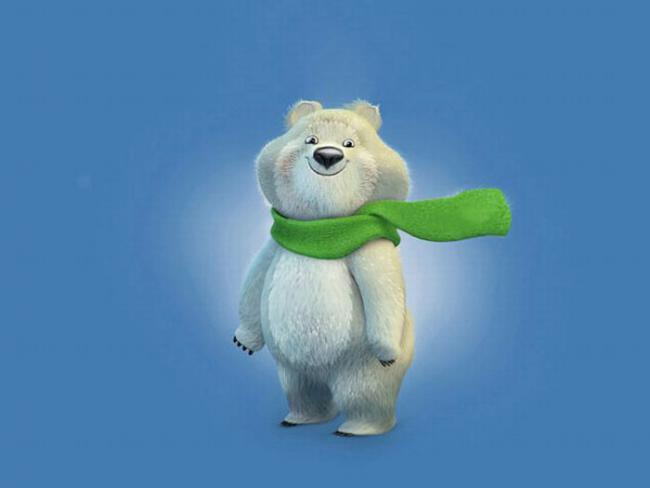